Application of the Millennium Assessment (MA) Framework in Australian Context
Kamaljit K Sangha, James Cook University, Qld, Australia 
Email: kamaljit.kaur@jcu.edu.au
Study area
Introduction: We carried three protects in north Qld that applied the MA framework:
The role of ecosystem services in the well-being of Aboriginal people in savanna country (2004-06): a scoping study
Understanding the links between wild resources and Aboriginal well-being in the Wet Tropics (2006-07)
Socio-economic-ecological cost of pig infestation in the Wet Tropics World Heritage Area, Queensland (2009-2010)

Methodology: Focus group meetings, surveys and semi-structured interviews.
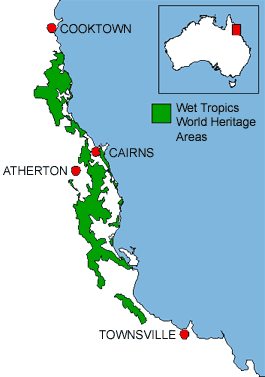 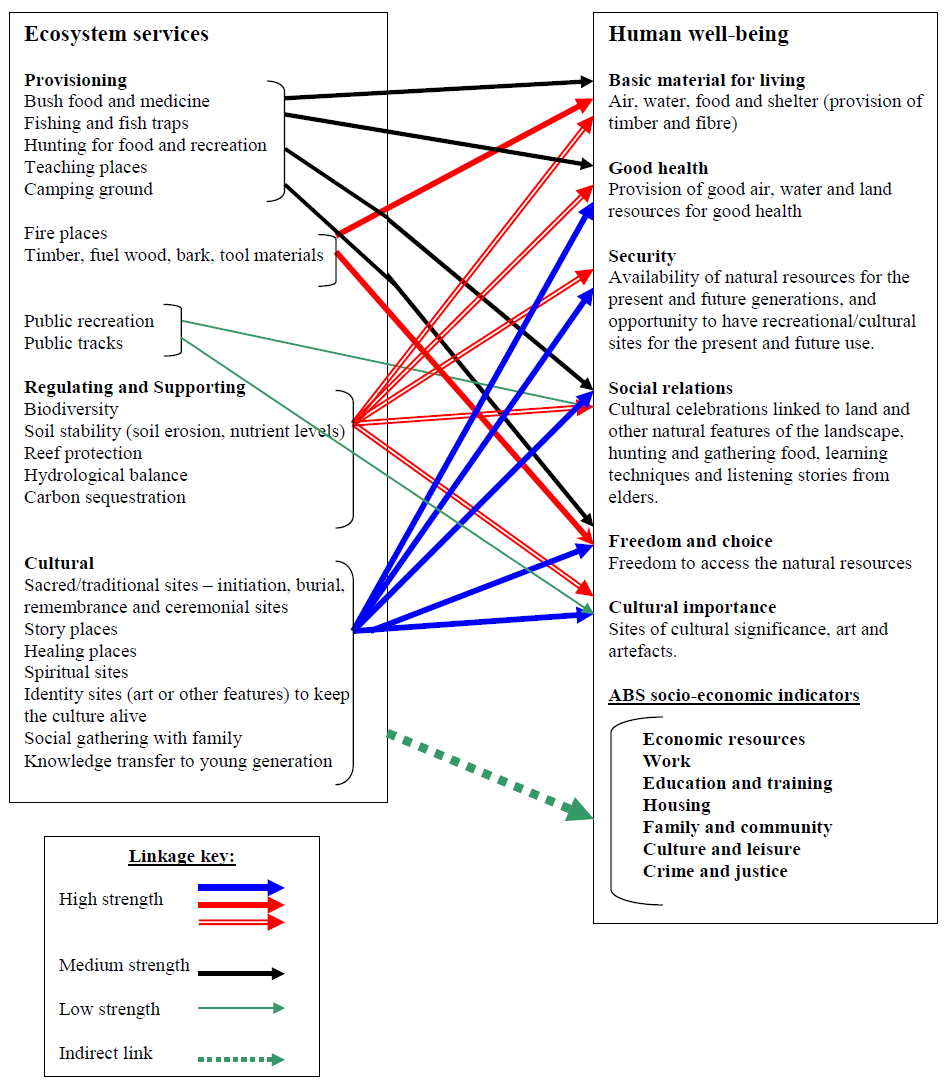 Main RESULTS
Results Project 3:
Impact of feral pigs on various ecosystem services from the rainforest in the Wet Tropics World Heritage Area (WTWHA), and subsequently their impact on the well-being of local communities (Indigenous and non-Indigenous, tourists and others) were explored. 
This study highlights the applicability of the MA framework for those who live close to the nature than the urban communities.
References:
1. Kana Koichi, Kamaljit K. Sangha, Alison Cottrell and Iain Gordon (2010) ‘Indigenous perspectives on feral pigs: are they a pest or a resource? A case study of feral pigs (Sus scrofa) and Indigenous rangers in the Wet Tropics of Northern Queensland’. Submitted to the Journal of Australian Indigenous Issues.
2. Kana Koichi, Kamaljit K. Sangha, Alison Cottrell and Iain Gordon (2011) ‘Analysis of value frameworks (Millennium Ecosystem Assessment and Total Economic Value) to understand the public’s construction of environmental values’. Submitted to Environmental Values.
 and  others……
Project 1: A detailed outline, and a model developed to establish links between the well-being of Aboriginal people and the major ecosystem services from the savanna country. This research highlighted the major  drawbacks in the currently applied socio-economic measures that fail to measure well-being of Aboriginal people.
References:
 1. Kamaljit Kaur (2007). Linking ecosystem services to well-being: A case study of Aboriginal communities in north Australia. Australian Aboriginal Studies, Issue 2 (2007): 145-147.
2. Kamaljit Kaur (2006). The role of ecosystem services from tropical savannas in well-being of Aboriginal people: A scoping study. A report for the Tropical Savannas Cooperative Research Centre, Darwin, NT.
Results Project 2:
Case studies were conducted in north Qld, and links were established, through participatory research, between the well-being of Aboriginal people and the main ecosystem services from the rainforest ecosystems for the Mullunbara-Yidinji community. 
References:
Kamaljit Kaur, James Burtler, Aurelie Delisle and Owen Stanley (2011). Identifying links between ecosystem services and Aboriginal well-being and livelihoods in north Australia: applying the Millennium Ecosystem Assessment framework. Journal of Environmental Science and Engineering (issue5, 2011), pp. 381-387.
About 80% of the residents surveyed believed that feral pigs diminished the environmental values that they ascribed to the rainforest because of the negative environmental impacts of pigs on the rainforest in the WTWHA.
Fig 1. Relationships between ecosystem services and the constituents of well-being identified by the Mullunburra-Yidinji community
Utility of MA framework (project 3): 
The public, especially locals, tourists who did not have a direct relationship with the rainforest for their livelihood, dominantly expressed values associated with the existence of the rainforest (in isolation from their personal well-being).
 Some stakeholders, particularly hunters, tourism operators and Aboriginal rangers, expressed values that were more specific to ecosystem services identified in the MA framework. 
The utility of the MA framework may have been limited to those who had closer relationships with, or better understandings of the rainforests due to their profession or livelihood.
Table 1: Values identified by the locals (surveys and interviews) are categorized according to the MA and TEV (Total Economic Value) frameworks (n= 120)
Acknowledgements: Marine and Tropical Science Research Facility, Invasive Animals Co-operative Research Centre, CSIRO and JCU.